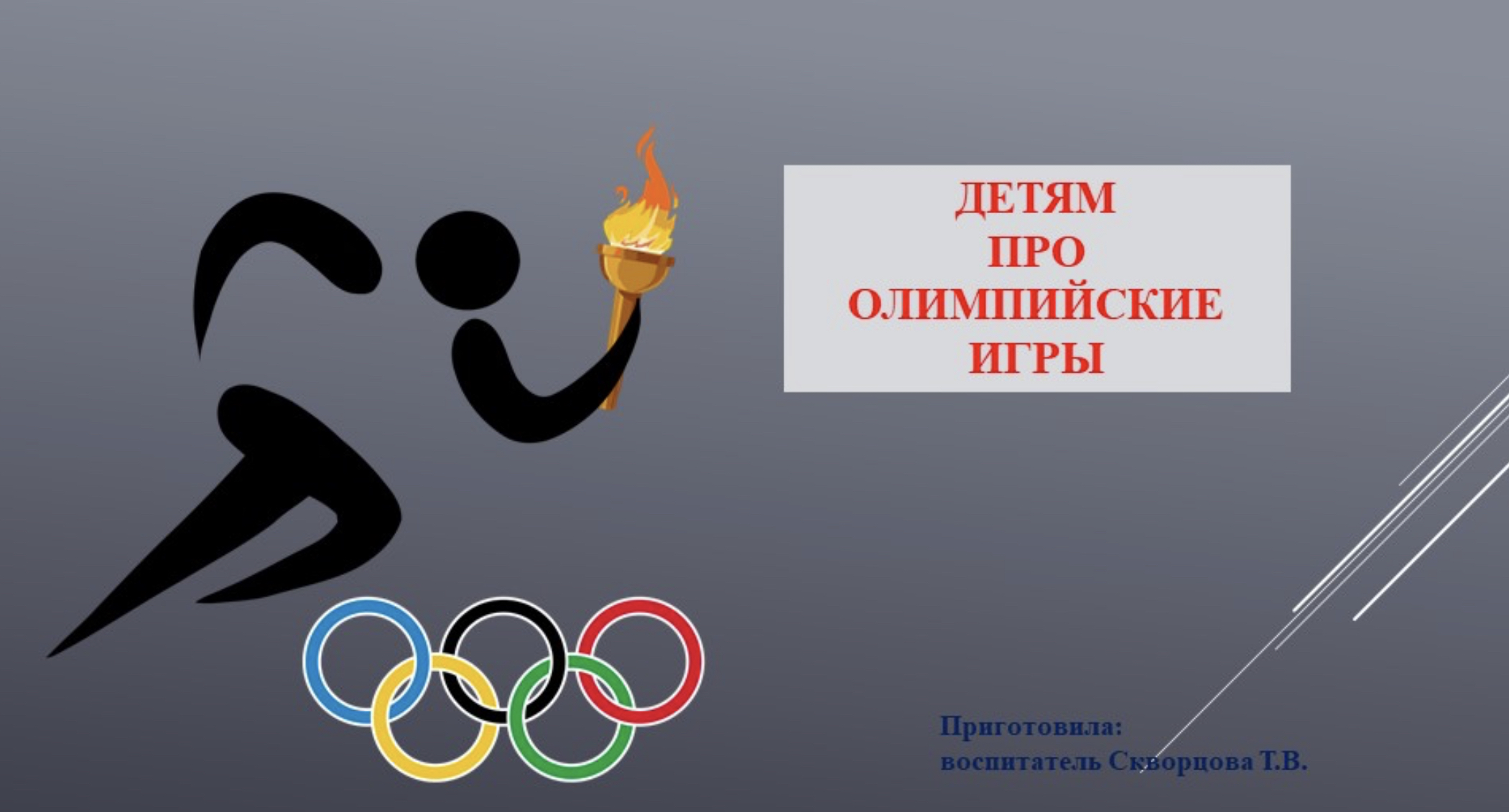 Олимпийские 
игры
Выполнила: 
педагог дополнительного образования 
М.В. Никулина
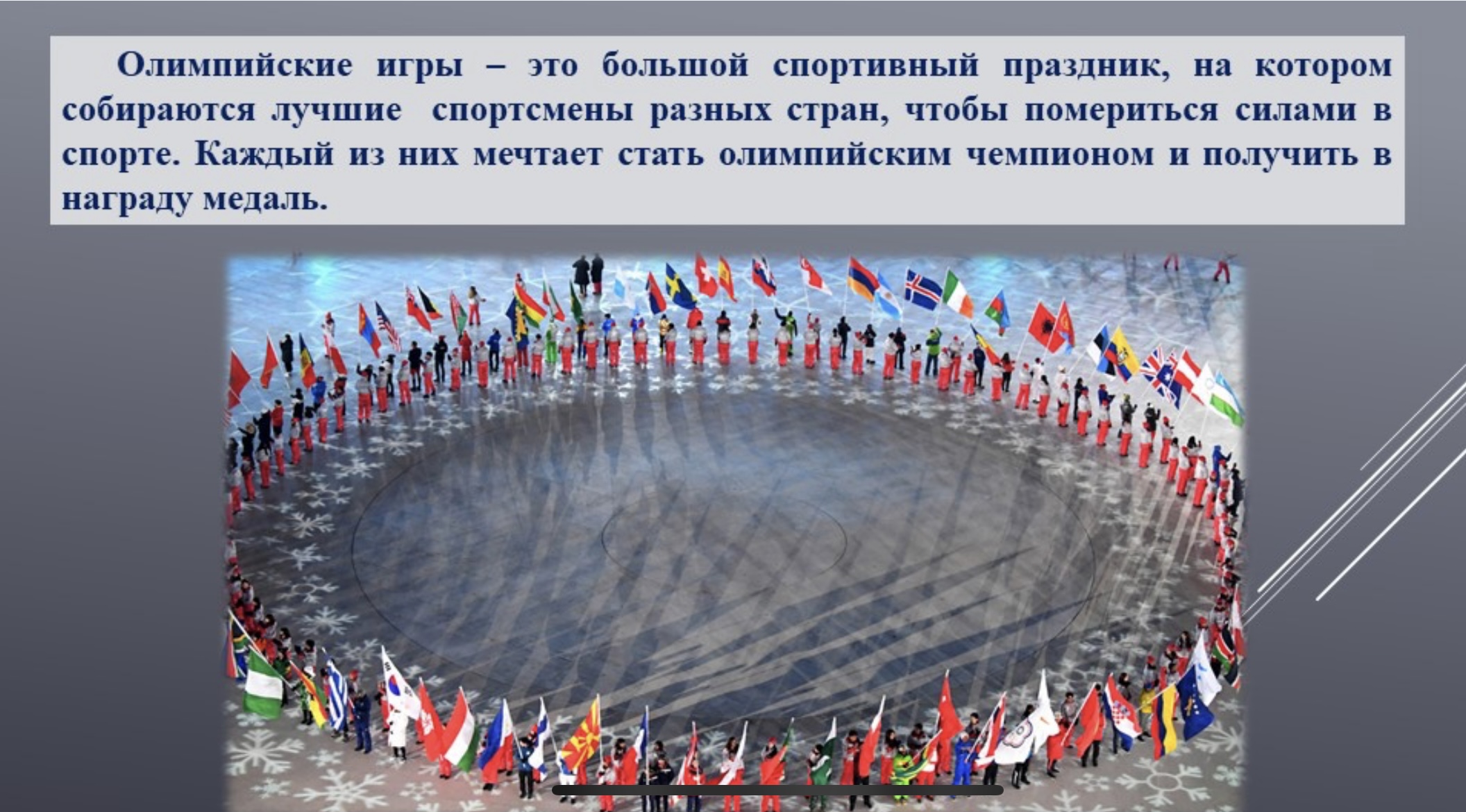 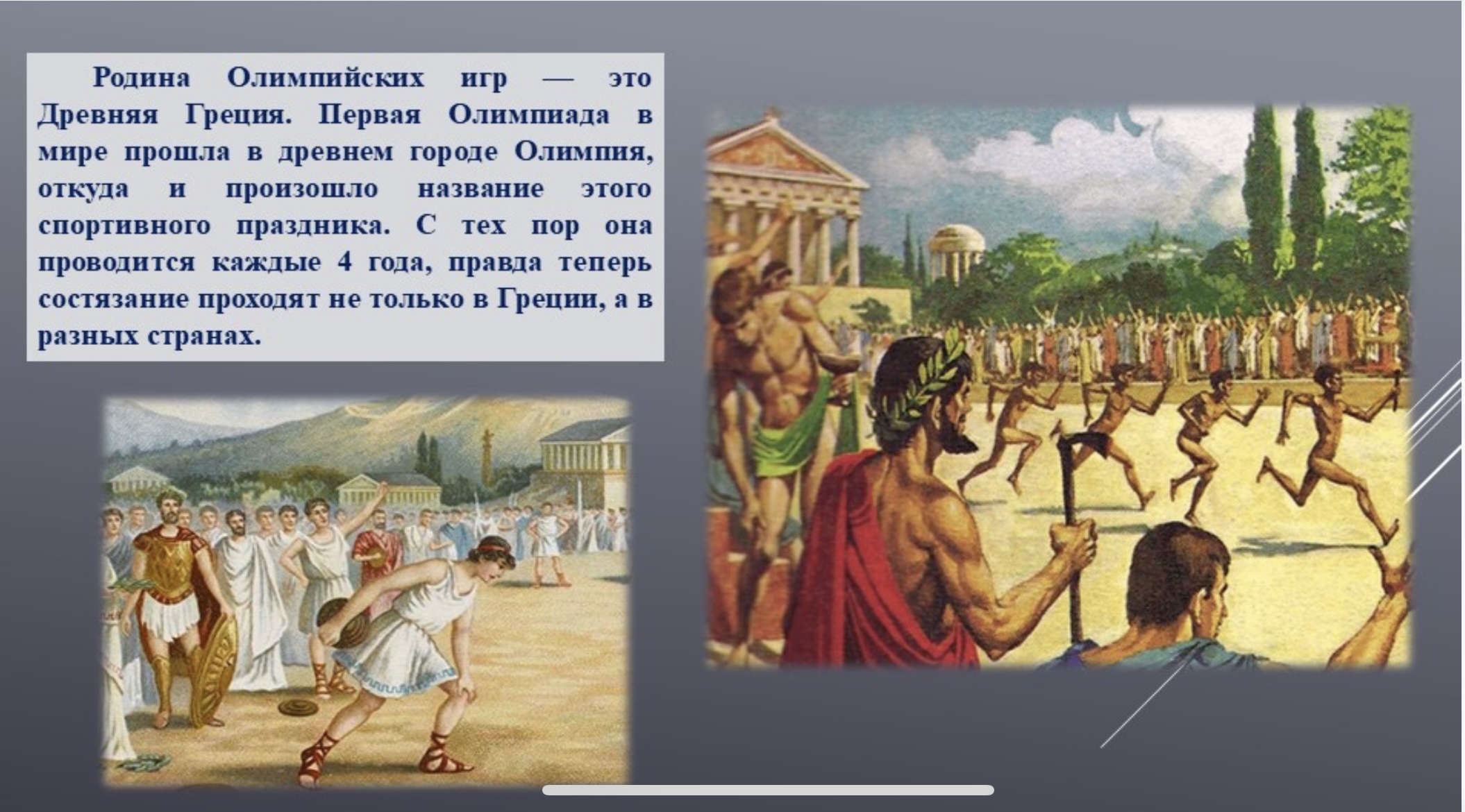 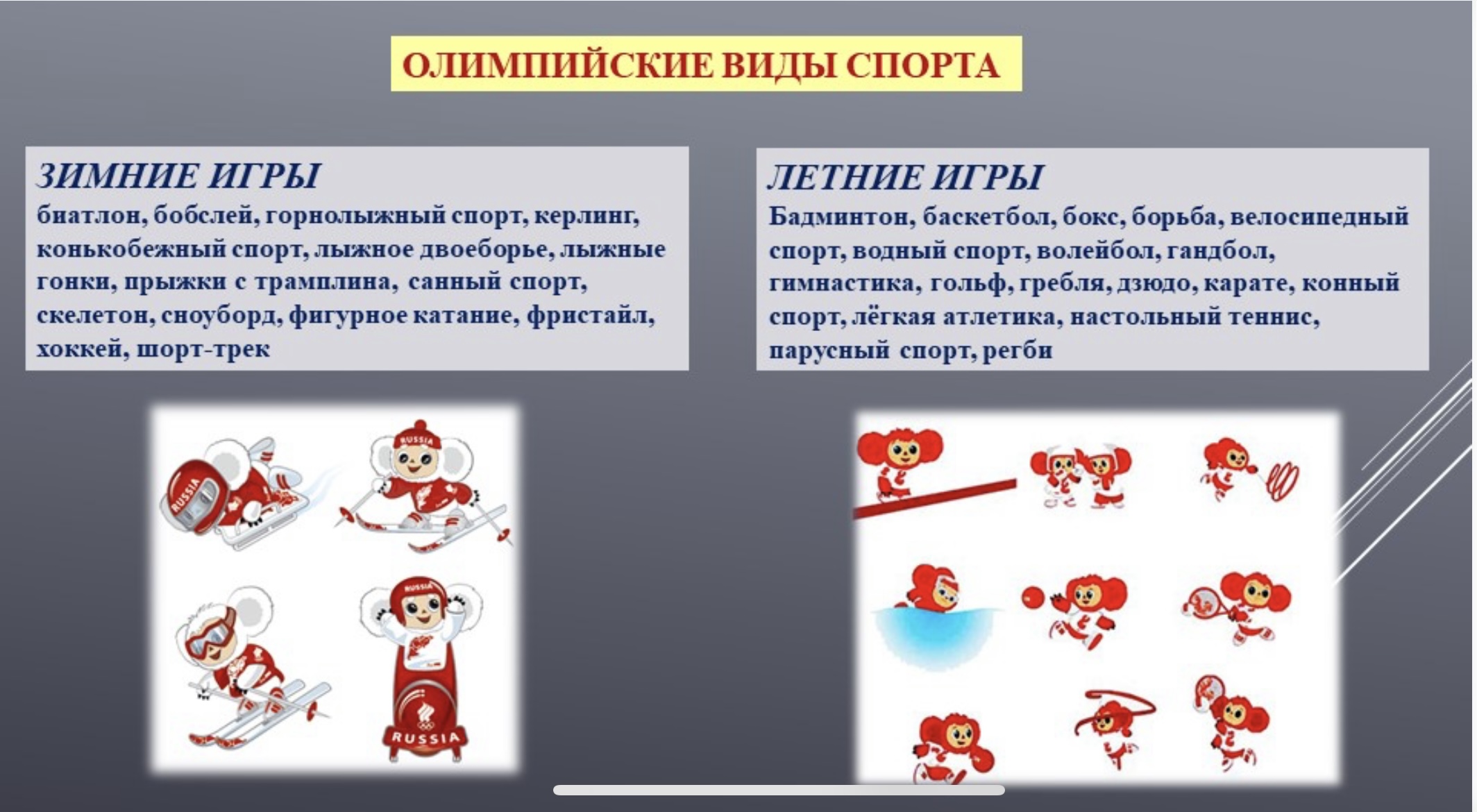 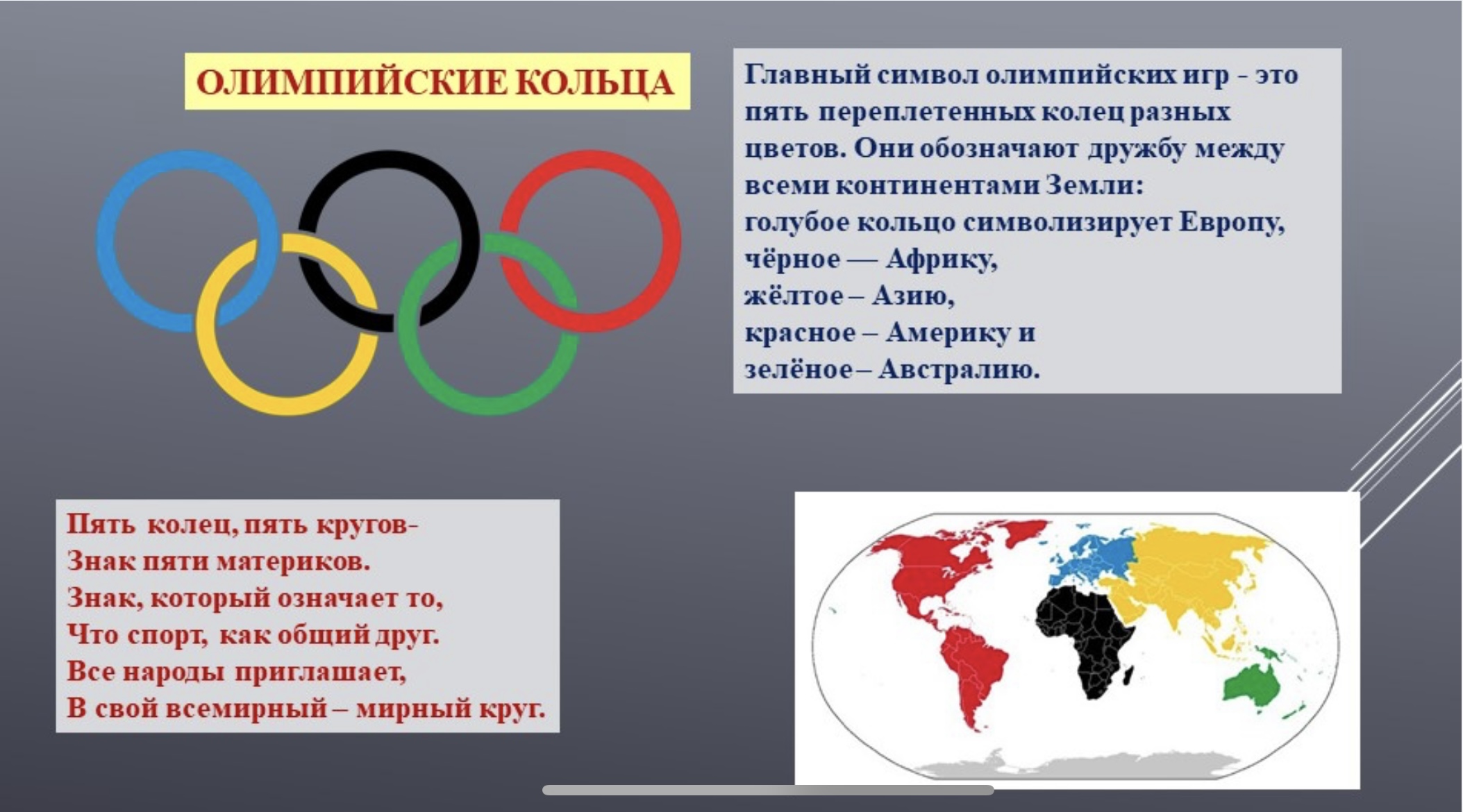 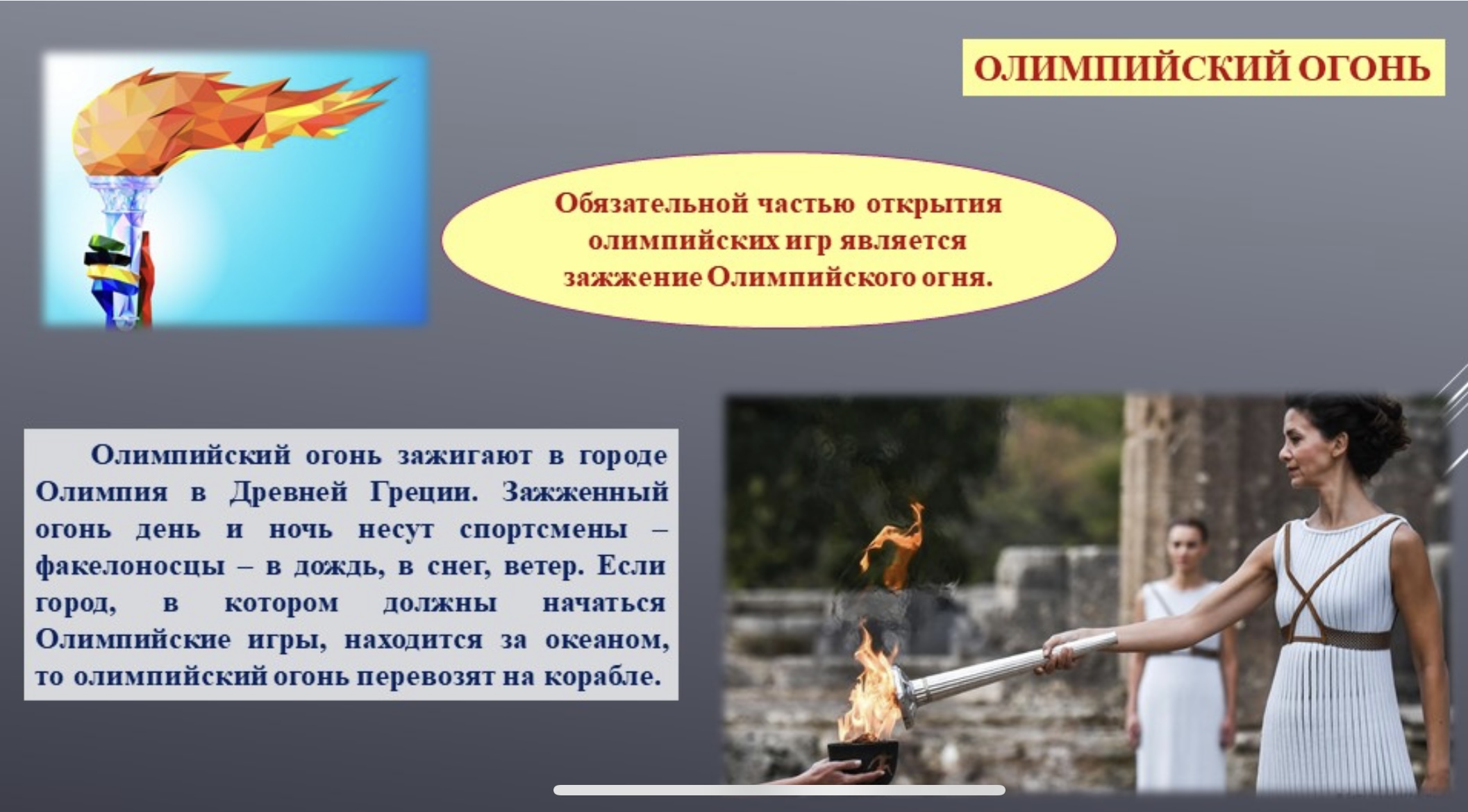 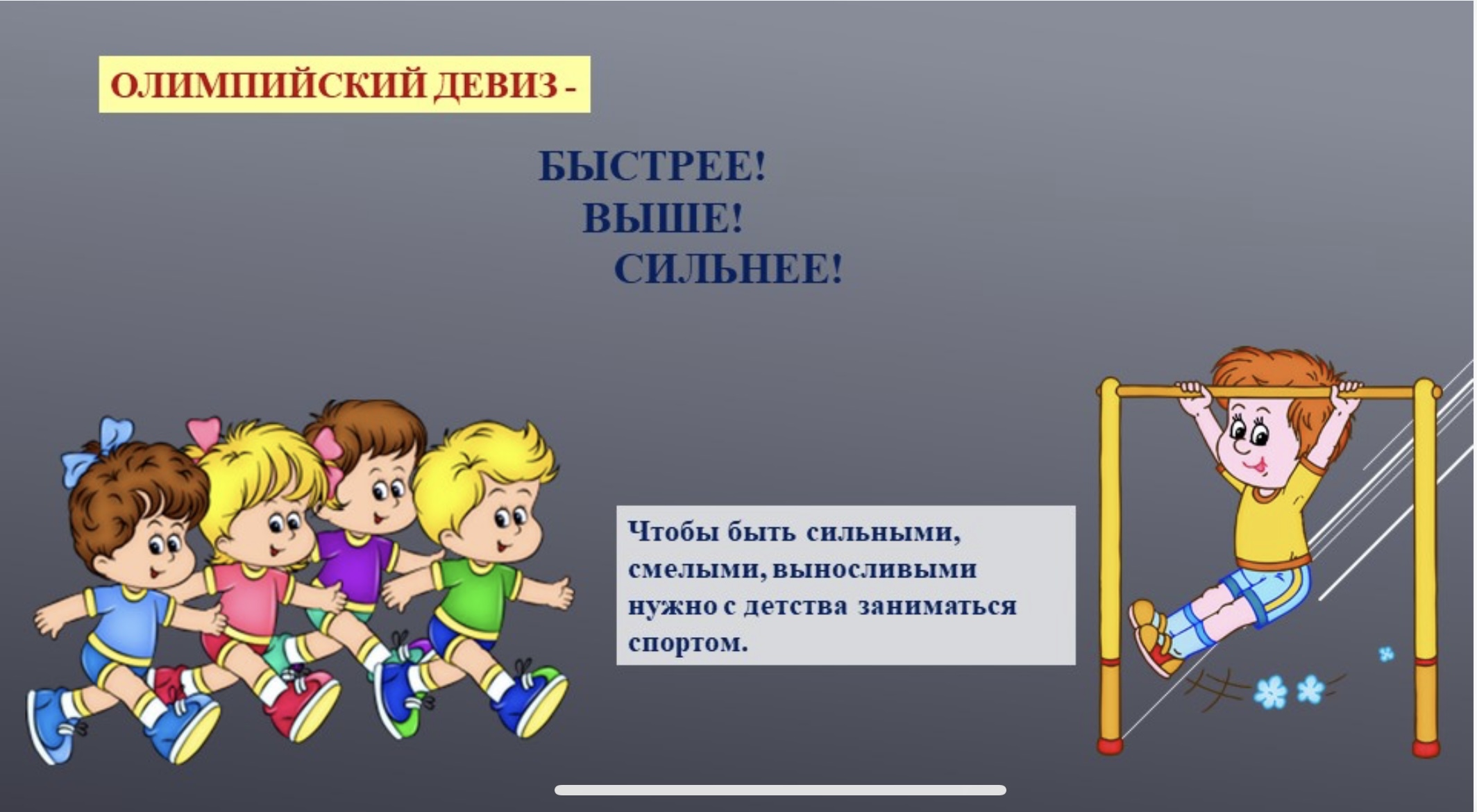 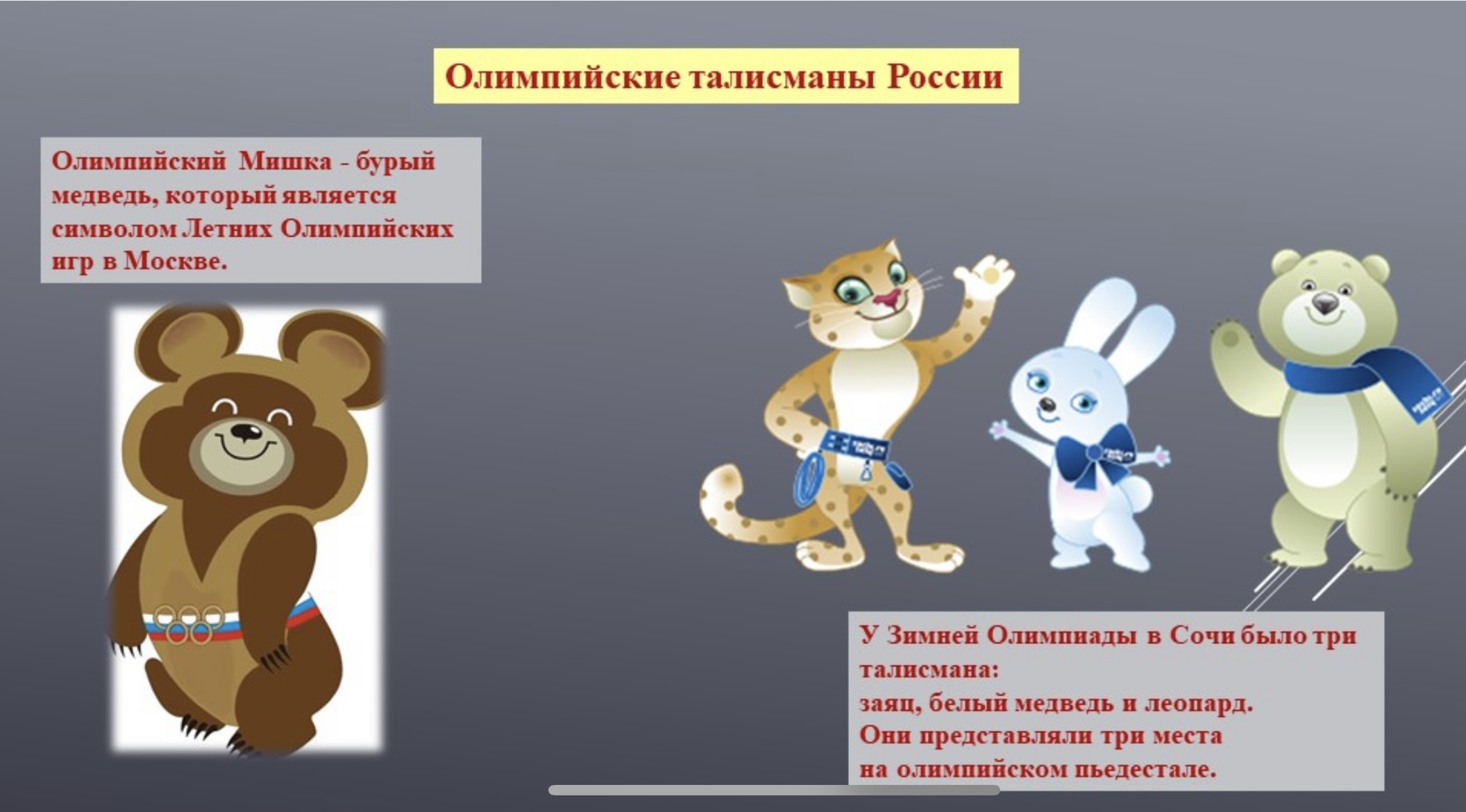 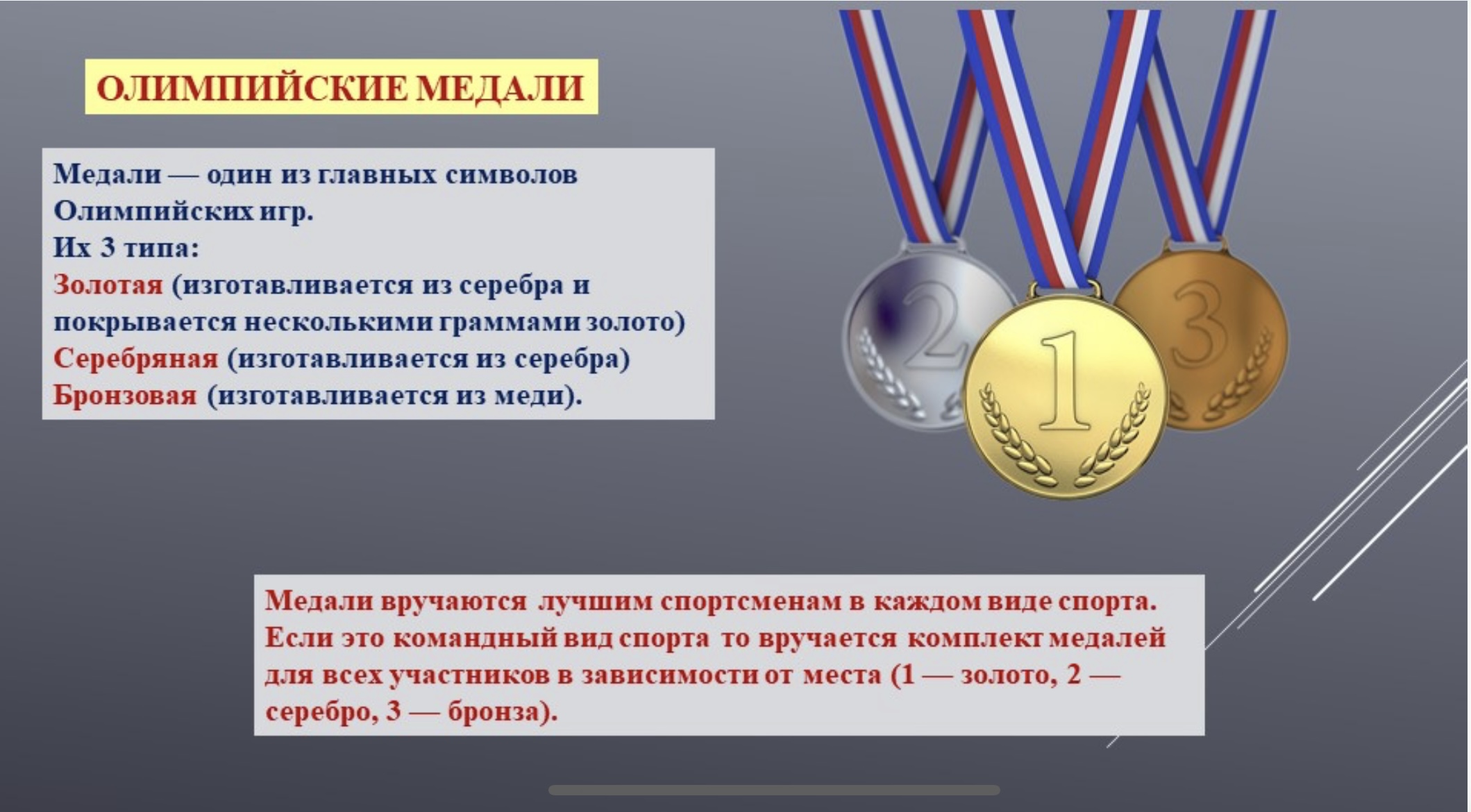 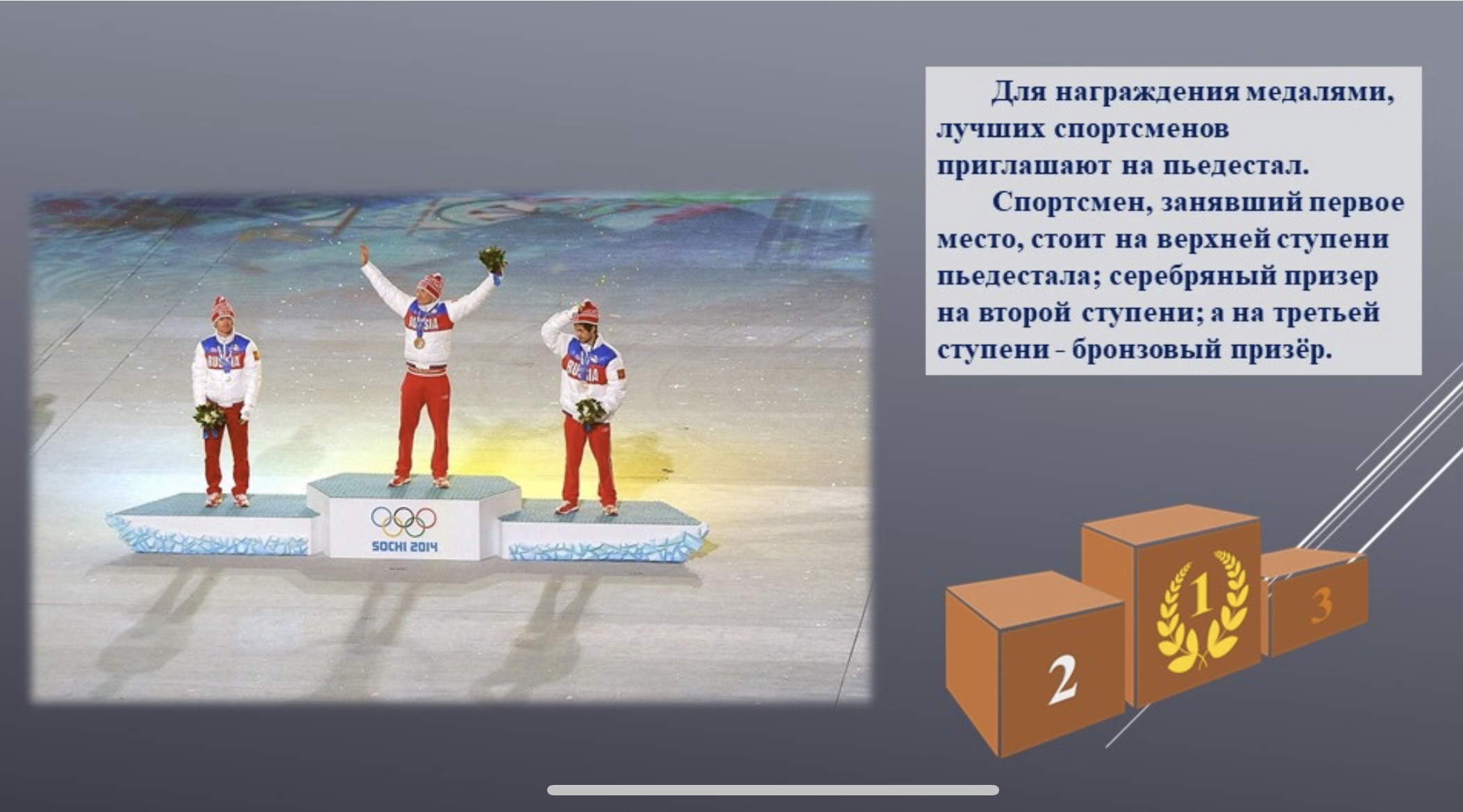 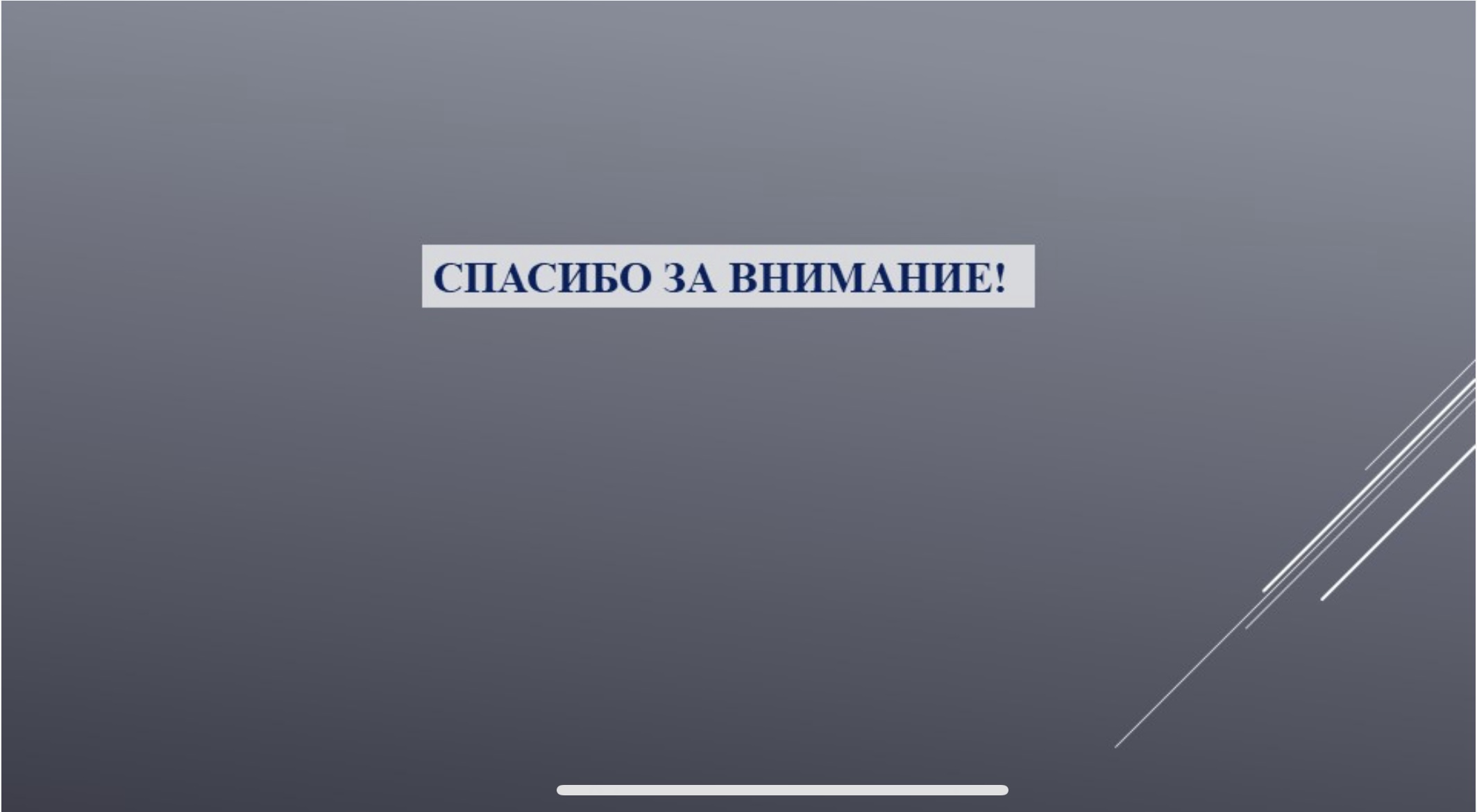 Во дворе с утра игра,
Разыгралась детвора
Крики: «шайбу!», «мимо!», «бей!»,
Значит там игра…
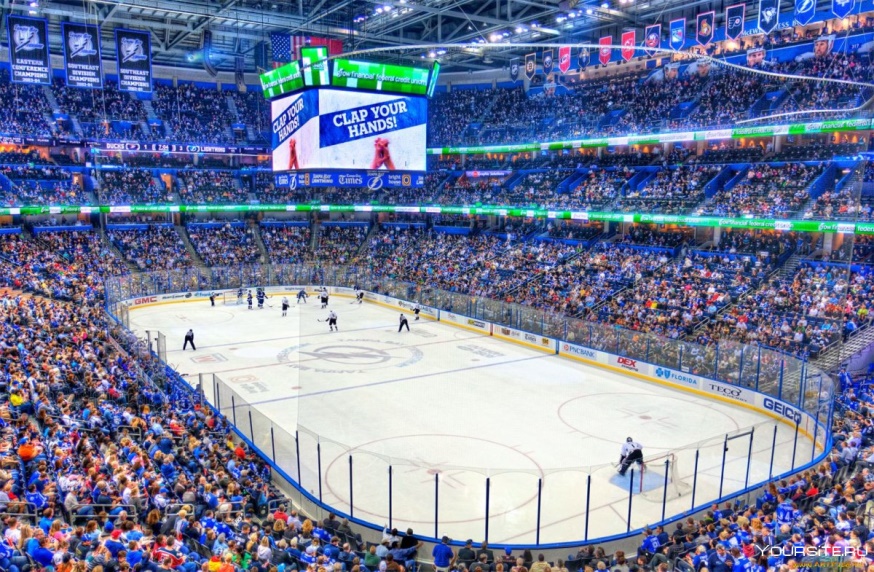 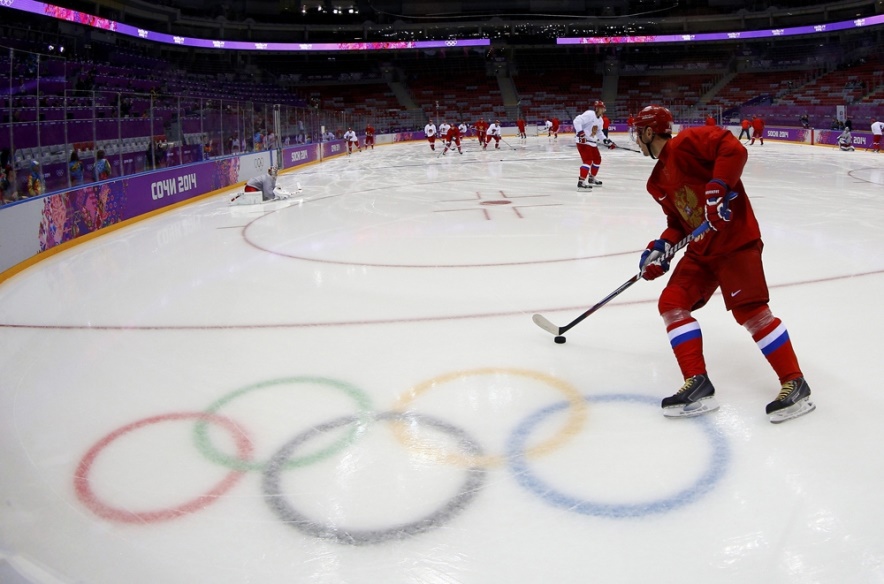 Хоккей
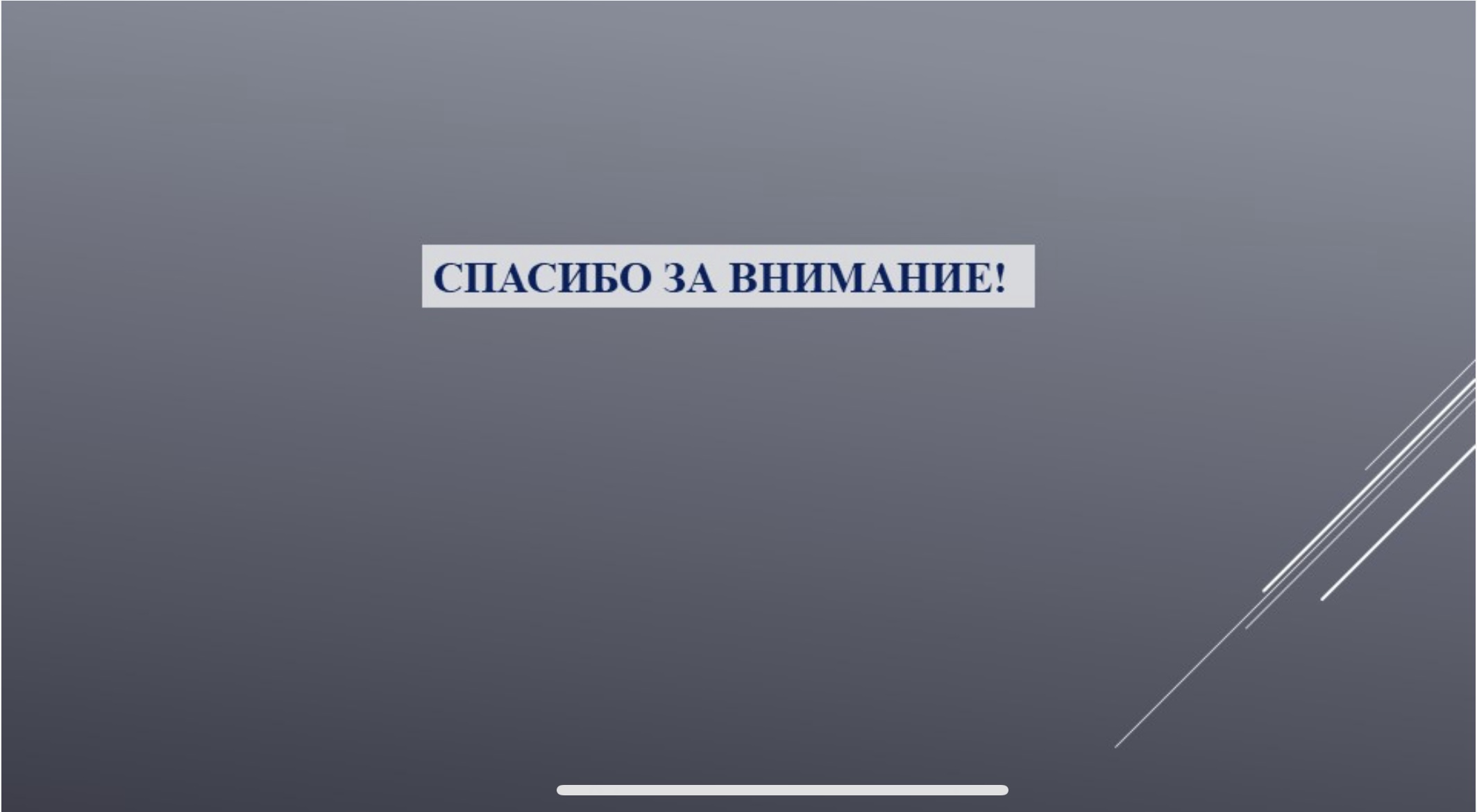 Вот с горы вперед лечу
На трамплин попасть хочу,
Чтобы в воздухе крутиться,
И на лыжи приземлиться»
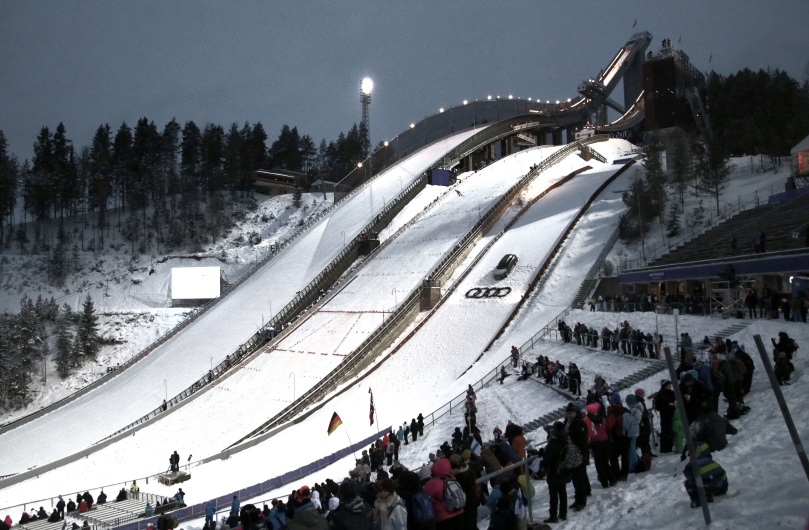 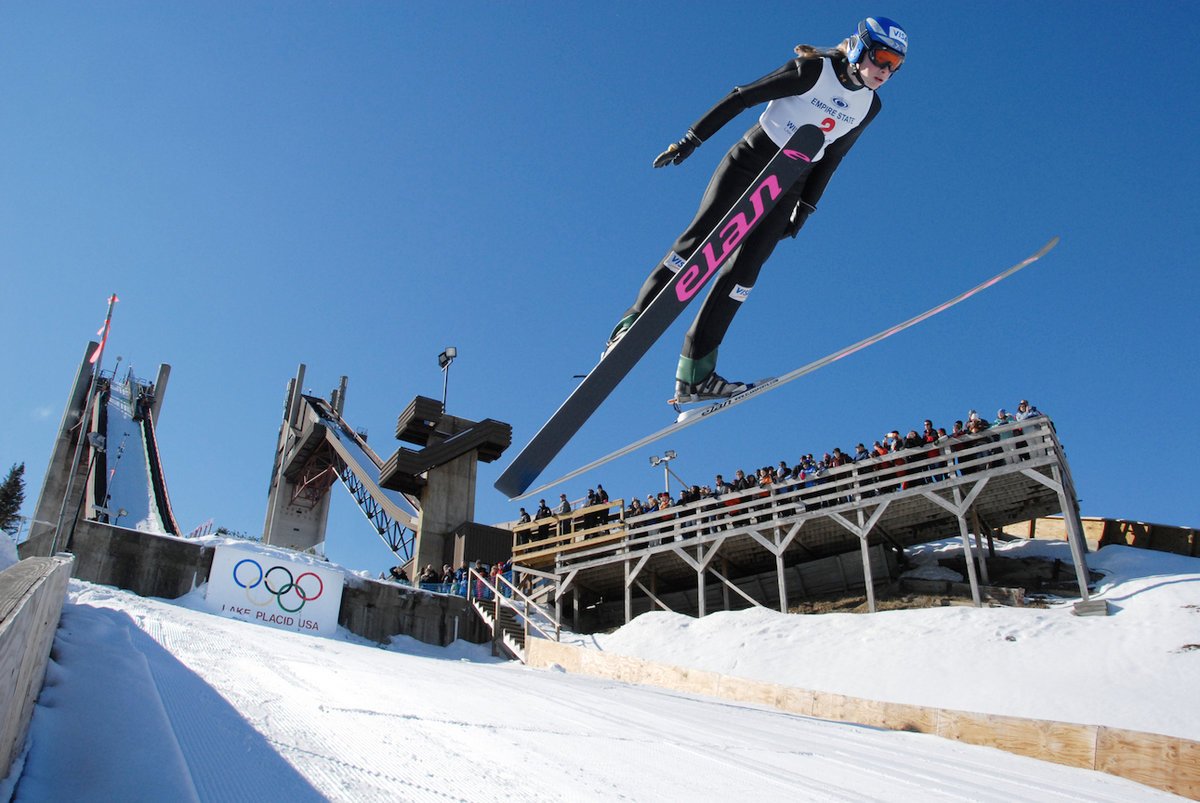 Прыжки с трамплина
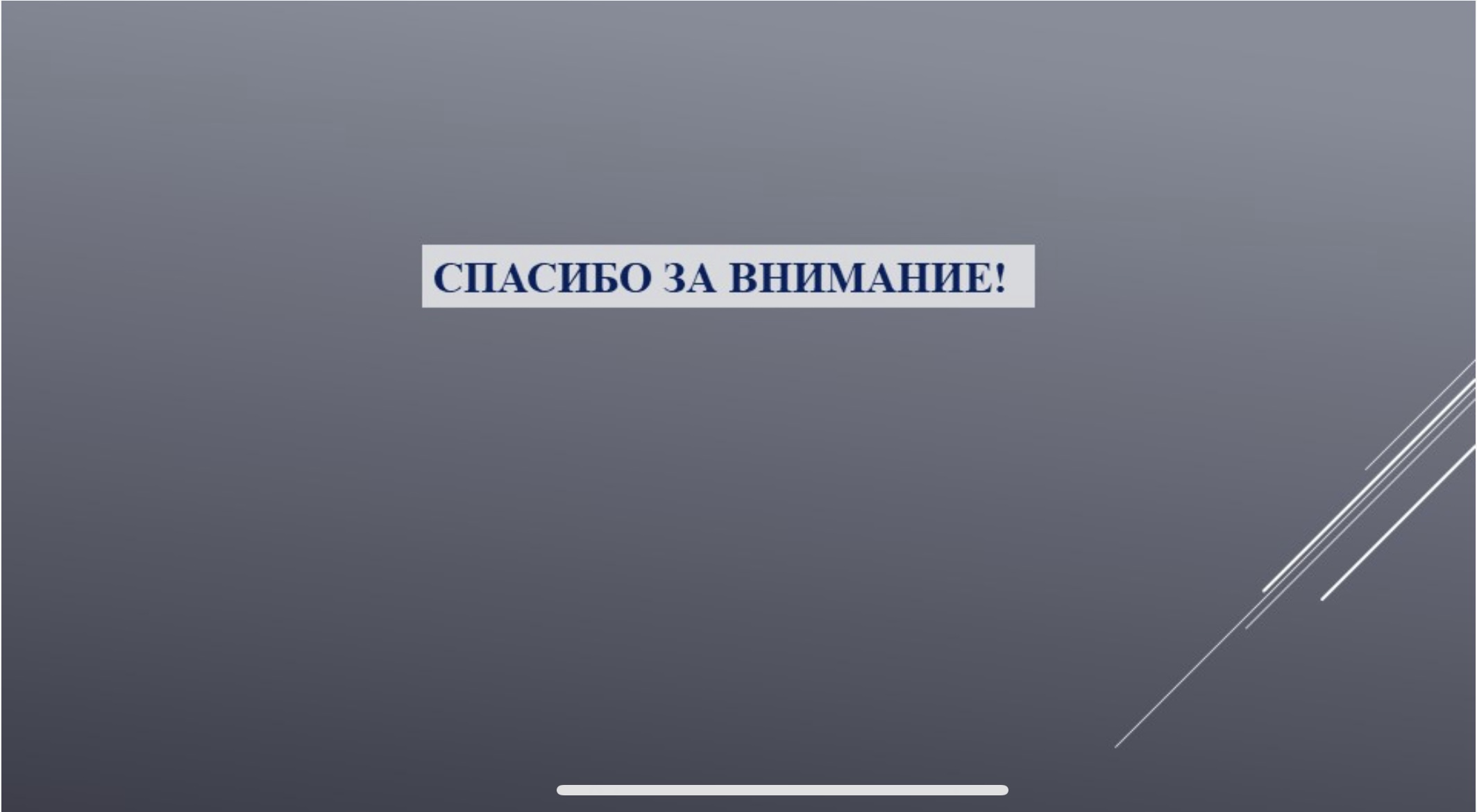